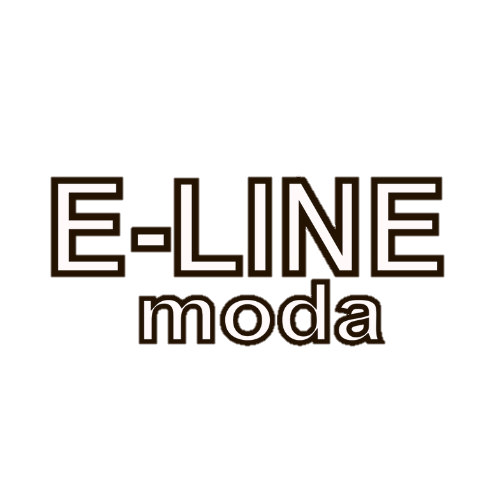 Швейная фабрика в Кыргызстане по производству женской одежды
О компании
• Название: E-Line Moda
• Основание: 1997 год
• Местоположение: Бишкек, Кыргызстан
• Основные бренды: E-Line Moda, Anna Bruni
• Международное сотрудничество: Россия, Казахстан, Беларусь
Производственные возможности
• Ежемесячный выпуск: более 15 000 единиц
• Объем минимального заказа: 500 единиц на модель
• Сроки выполнения:
 - Разработка образца: 1 неделя
 - Производство минимального заказа: 3 недели
Техническое оснащение
• Автоматический закройный комплекс
• Декатировочное оборудование
• Разбраковочное оборудование
• Карманный автомат
• Двухигольные и универсальные машины
• Оверлоки (четырех- и пятинитки)
• Программы для разработки лекал: Julevi, САПР Стилон
Клиенты и партнеры
Основные клиенты и партнеры:
ZARINA
Лагуна
Адель
Дарана
Далория
Софико
Преимущества сотрудничества
• Высокие стандарты качества и контроль на каждом этапе производства
• Сроки выполнения заказов строго соблюдаются
• Возможность индивидуальных заказов и минимальная партия от 500 единиц
• Широкий ассортимент: пальто, жакеты, платья, юбки, блузки и др.
Контакты
Сайт: https://t.me/E_line_moda
Адрес: Кыргызстан, Бишкек, ул. Мессароша,76г, 720046
E-mail: eline_moda@list.ru
Телефон +996 555 098 078